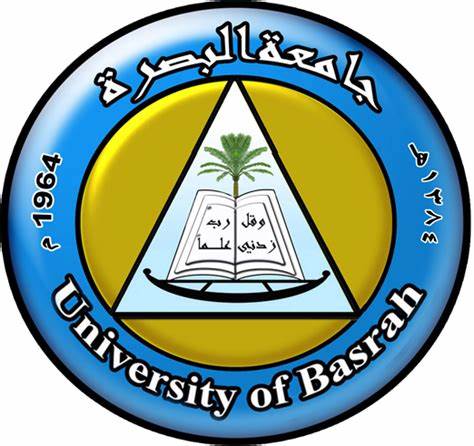 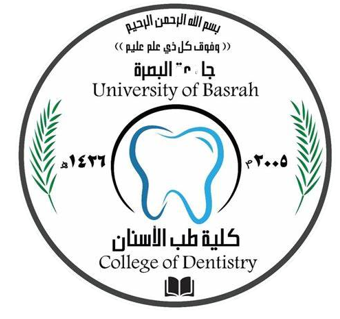 Bone Diseases of the Jaws
Dr.Sundus Abdul wadood Aljazaeri
MSc O&MFS
College of Dentistry
Bone Diseases of the Jaws
Bone Diseases of the Jaws will be divided in 2 main groups: 
1. Odontogenic : those related to the dentition and those restricted to the bone proper. Tooth-related jaw bone diseases can be divided to:
Odontogenic cysts 
Odontogenic tumors. 
Odontogenic diseases
2.  Nonodontogenic :
Nonodontogenic  cyst
Reactive bone diseases, 
fibro-osseous lesions, 
Giant cell lesions, 
Nonodontogenic  bone tumors
Odontogenic cysts
A- DEVELOPMENTAL CYST
Primordial cyst
Eruption 
Gingival cyst 
Dentigerous cyst
Lateral periodontal cyst 
Odontogenic Keratocyst
Classify odontogenic cyst
B-INFLAMMATORY CYST
   Radicular                                              
   Residual cyst                                                  
   Paradental cyst                                
   Collateral cyst
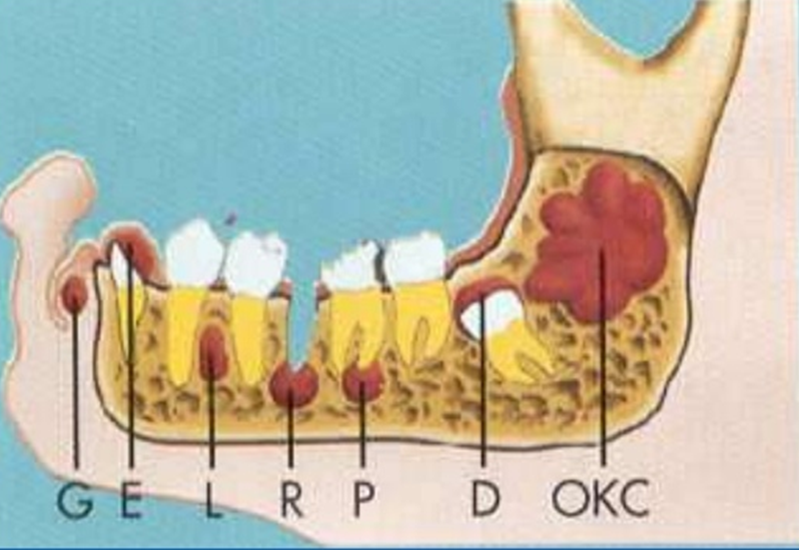 Odontogenic tumoursClassifications
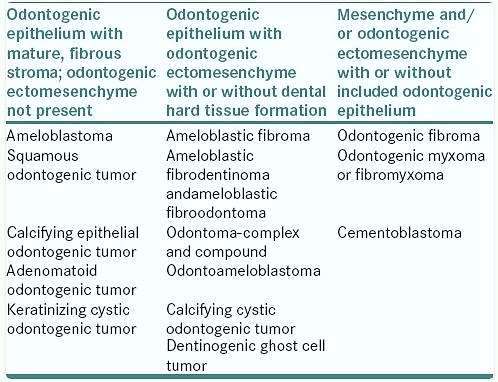 Nonodontogenic cysts
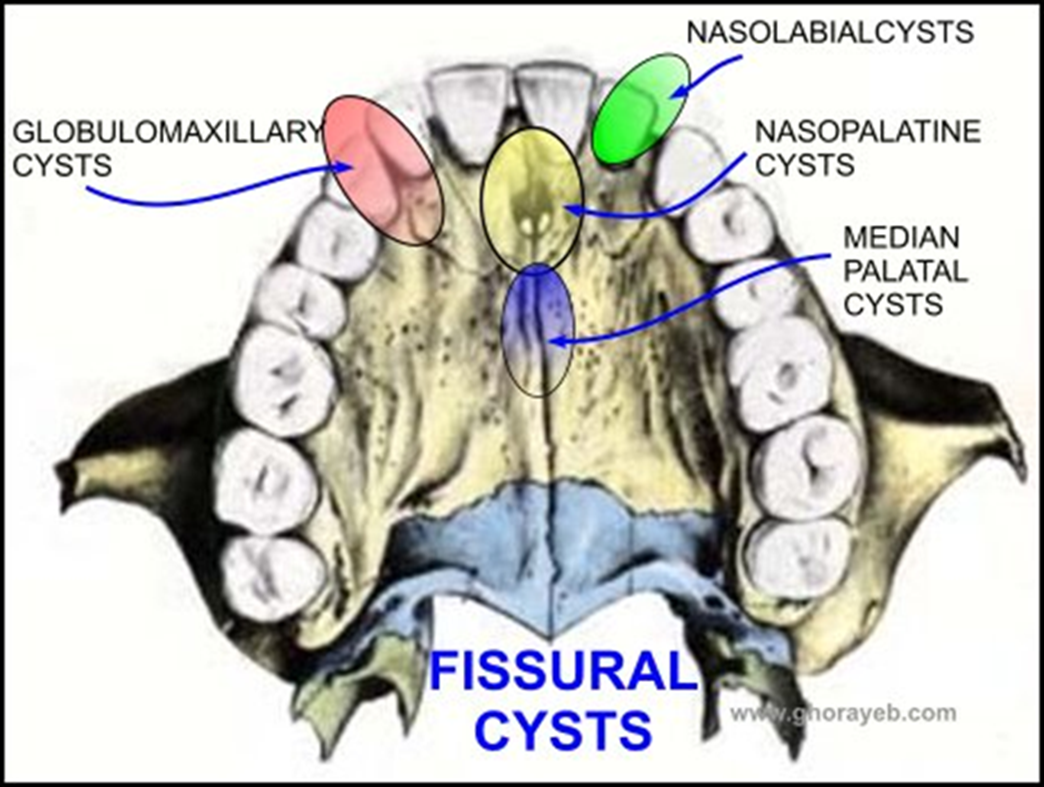 Fissural cysts
Nasopalatine
Median palatine
Median mandibular
Nasolabial
Globulomaxillary 
Bony cyst
Aneurysmal bony cyst
Traumatic cyst
Reactive bone diseases
lesions are bony outgrowths
Tours mandibularis
Torus palatanis
Inflammatory diseases
Periapical diseases
Periodontal diseases
Osteomyelitis
Paget´s disease
Fibro-Osseous Lesions
 fibrous dysplasia, 
ossifying fibroma, 
osseous dysplasia
Giant Cell Lesions
Central giant cell granuloma 
Cherubism
Nonodontogenic tumour
Osteoma
Osteomyofibroma
Squamas cell carcinoma
Osteosarcoma
Osteochondroma
Osteoblastoma
haemangioma
Treatments
Diagnosis
Laboratory investigations
Biopsies
Radiographies
Perapical
OPG 
CBCT
C.T.Scan
MRI
Ultrasonic
Others
Odontogenic : 
Odontogenic cysts-   marsupialization
                                          Enucleation 
Odontogenic tumors- Excision
                                             Resection
Odontogenic diseases- Antibiotic, extraction ,RCF
                                               Endodontist surgery
2.  Nonodontogenic :
Nonodontogenic  cyst- Enucleation 
Reactive bone diseases- Antibiotic, surgery 
fibro-osseous lesions- surgery
Giant cell lesions- intralesional injections, surgery
Nonodontogenic bone tumours- surgery
References
Pieter Johannes Slootweg. Bone Diseases of the Jaws. International Journal of Dentistry
Volume 2010, Article ID 702314, 7 pages
doi:10.1155/2010/702314.

Google images
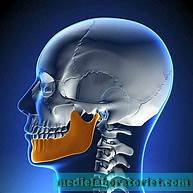 THANK
YOU